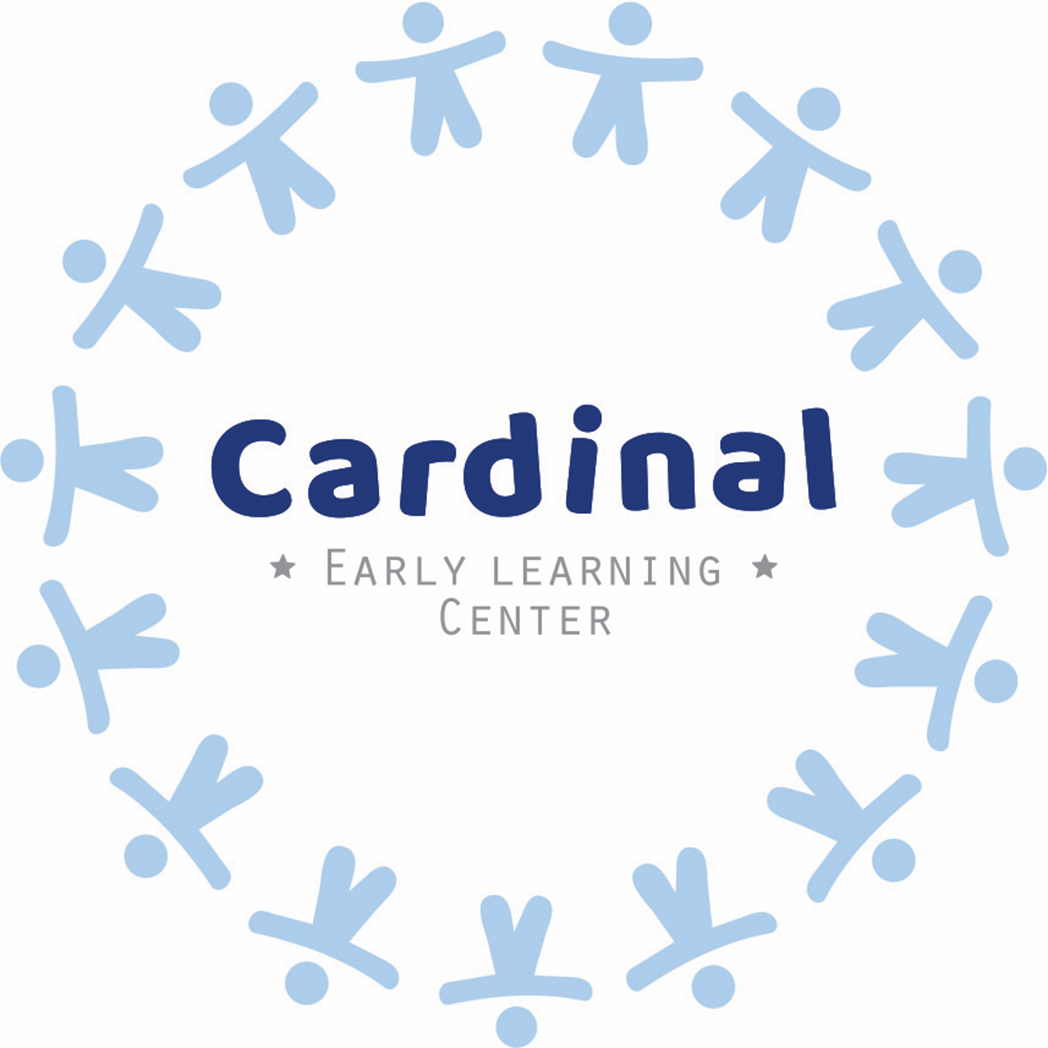 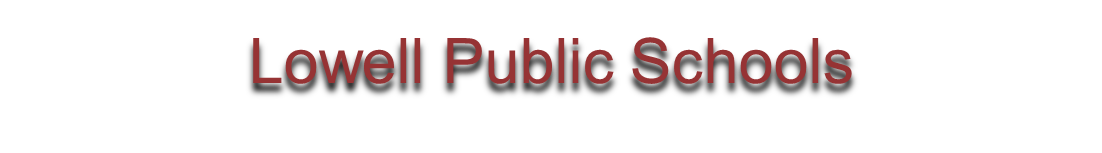 Cardinal O’Connell 
Early Learning Center
Virtual Open House
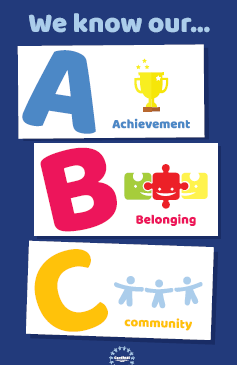 Lisa Van Thiel, Early Childhood Coordinator & Principal
Jennifer Williams, Social Worker
Packet mailed includes:
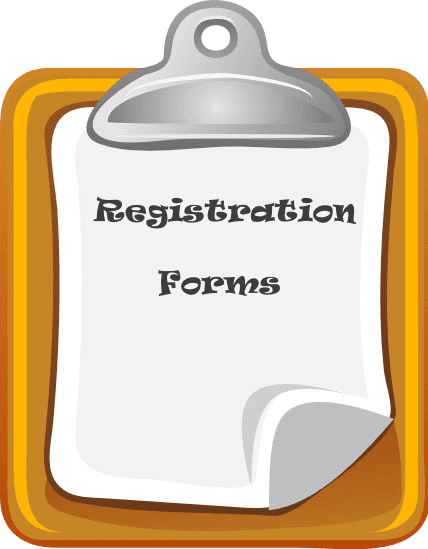 Welcome Letter
Emergency Form
Family Survey
Nurse form
School Calendar

Let us now if you do not receive in the mail.  All form are posted on our website and can be downloaded
Open House
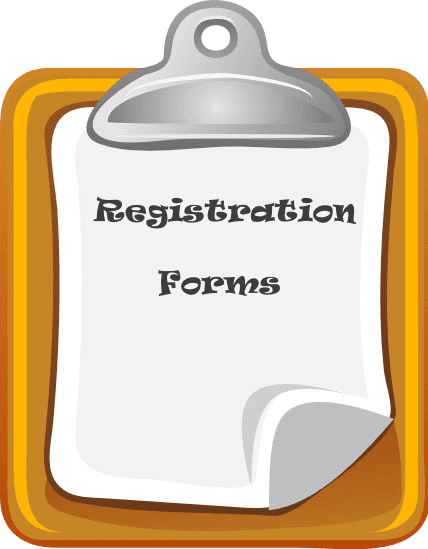 CSA – August 28, 2023 – 2:30-3:30 PM
All other students – August 30, 10-11 AM or 1:00 -2:00 PM
First day of school is September 5, 2023

At the open house your will  receive a
Welcome packet
Invite you to CLASS DoJo via email Lisa and Jennifer
Teachers will provide their own welcome letter and invite to DoJo
Meet the teachers and see classroom
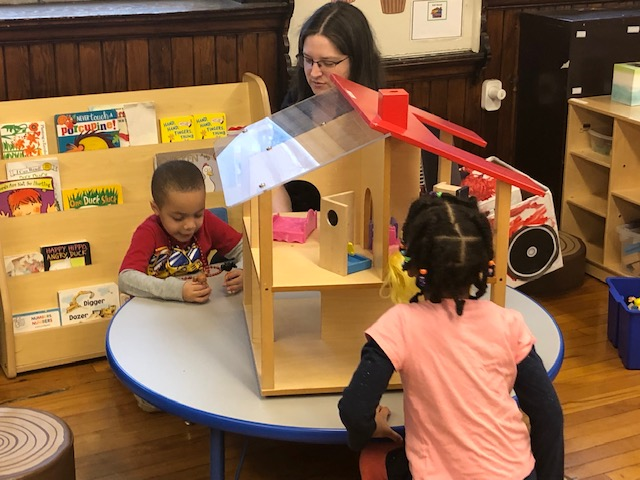 Preschool Curriculum
Seven theme curriculum modules and linked DESE Standards
Book reading 
Vocabulary building
Opportunities to play while building math, language and literacy skills
Building Blocks – math program
Handwriting without Tears – learn how to write letters
Heggerty phonemic awareness (songs letter play)
Second Steps – Social Emotional Curriculum
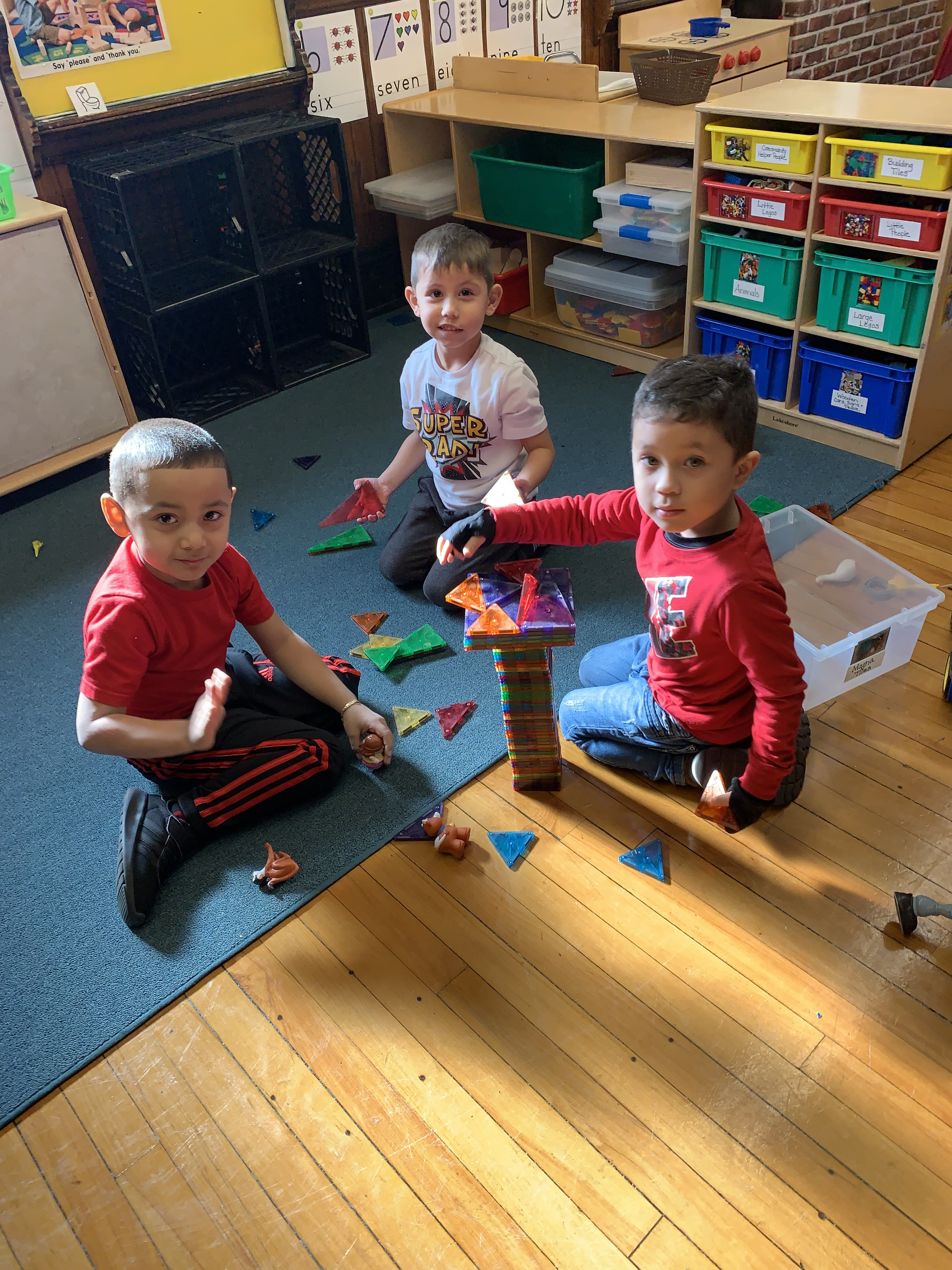 4
[Speaker Notes: Seven curriculum units: Ready to Learn – focus learning about school, routines rules and how to be with others.
Module 1 All about Me – learning about are selves and our senses and how they help us learn
Module 2  Family and Community
Module 3 – We all live somewhere – homes people and animals and traditions
Module 4 We all have ideas – creativity – tool machines and construction are used to talk and explore design and to make plans before action
Module 5 Growing and Changing – life cycles people, plants and other reoccurring cycles
Module 6 Exploring are Earth – ocean, land and water – recycling]
Drop off and pick up
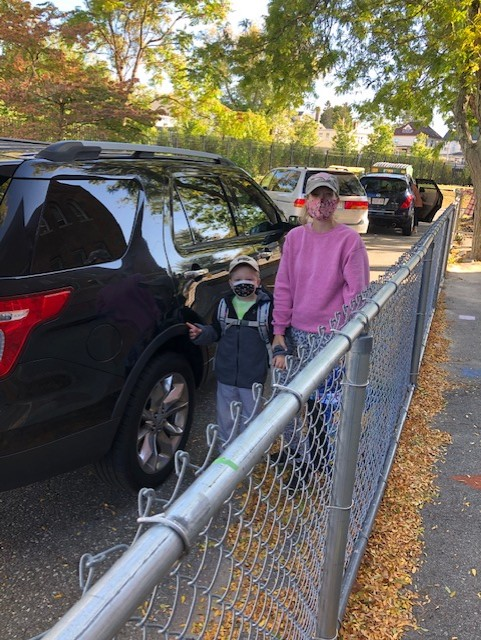 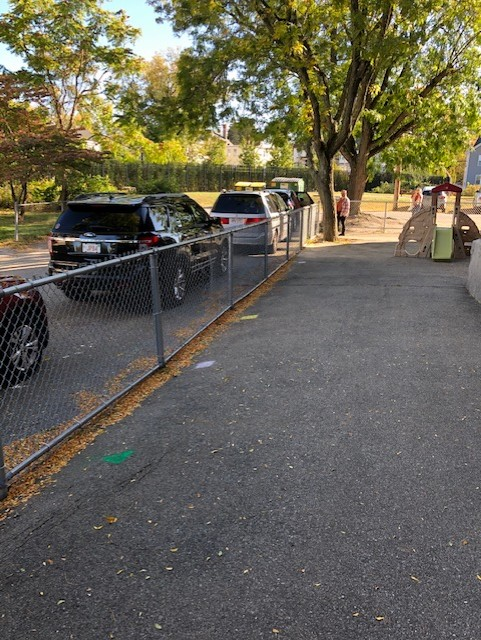 [Speaker Notes: Buses park in the front of the building.  Please do not park in front of the school or at the corner of Livingston and Carter.  Children are drop off on Carter Ave.  

Please unload your child and bring them to the closest gate.  We have two gates so 6 families can load and unload at a time.  If your car is not full on Carter Ave we ask that you remain in your car and wait to be waived to the front of the line.]
Drop off, Pick up and Parking
6
Buses
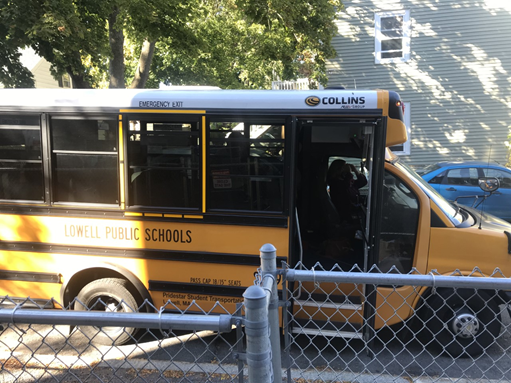 [Speaker Notes: Families should have received bus information.  If you have not yet received it please call the office and we will make sure you have the information need prior to the start of school.  Transportation is not provide unless a child has an IEP.]
Arrival  Going Up….
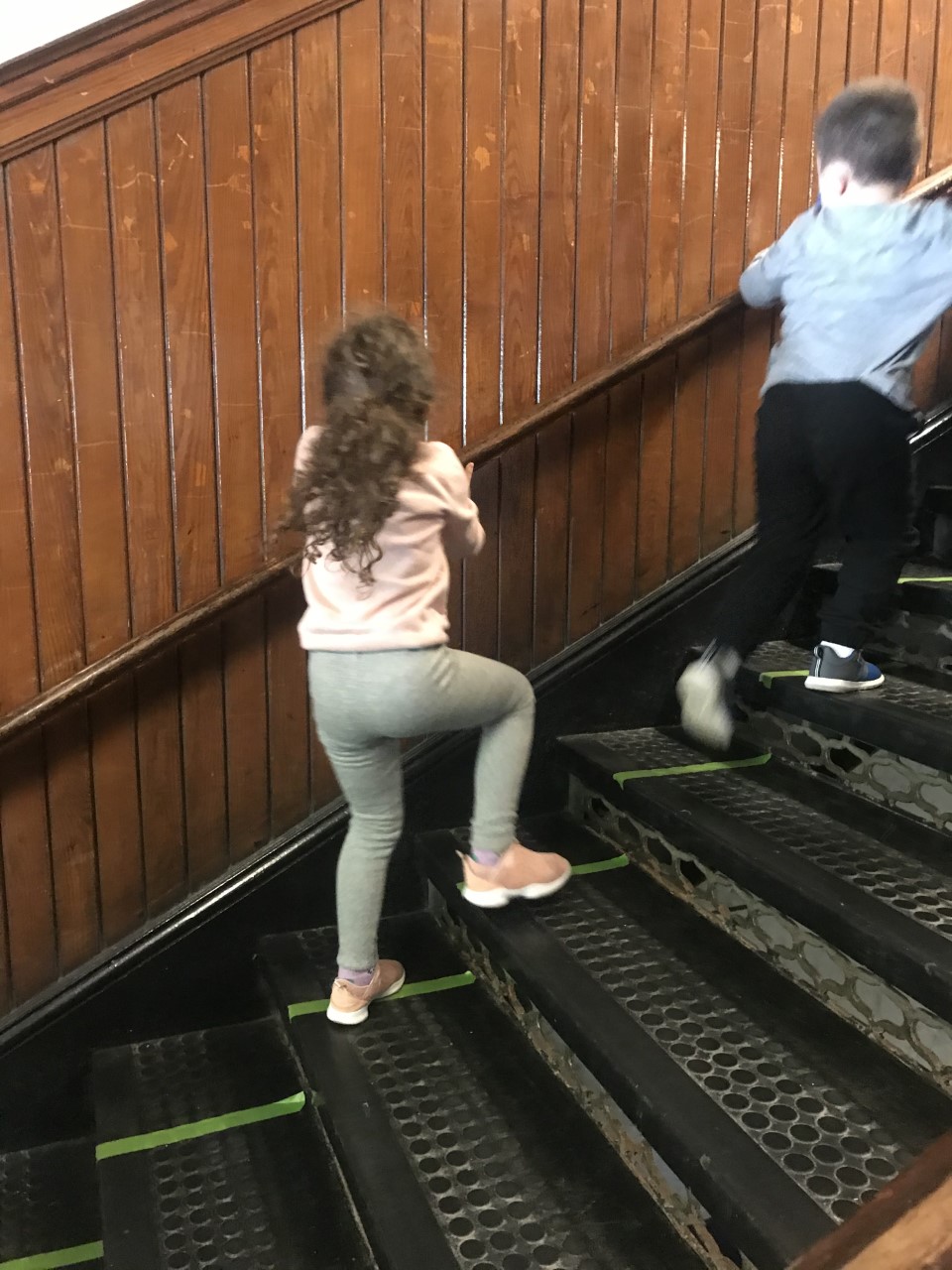 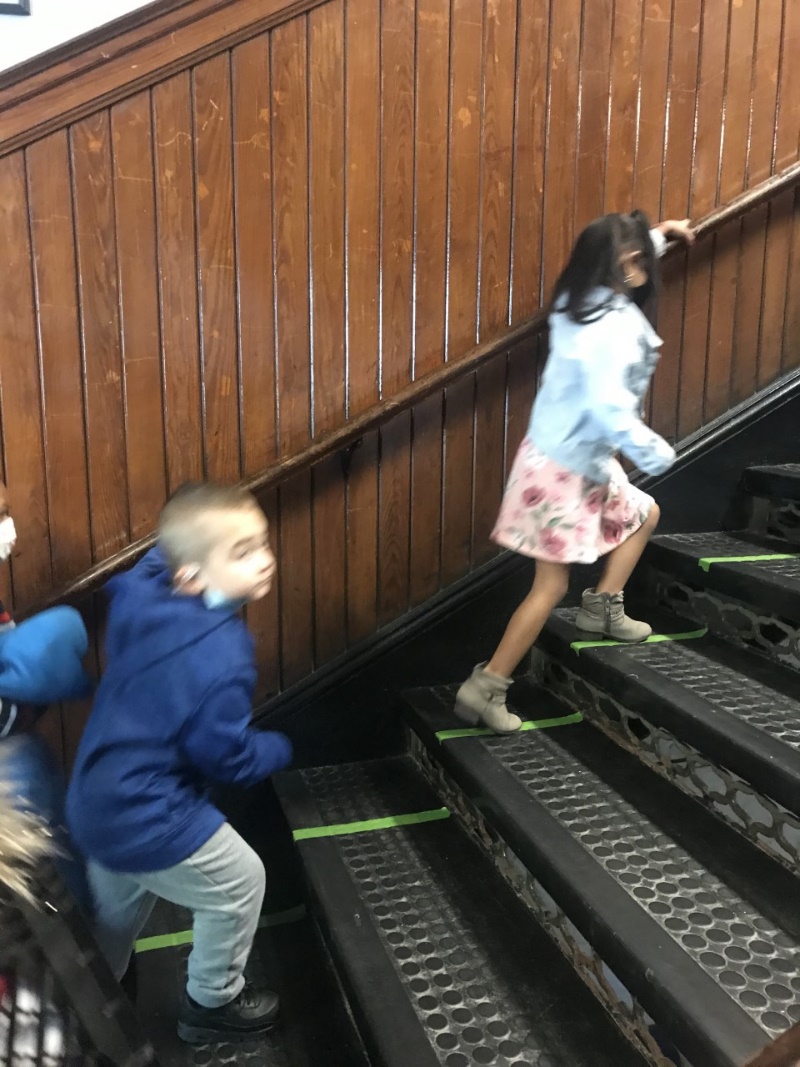 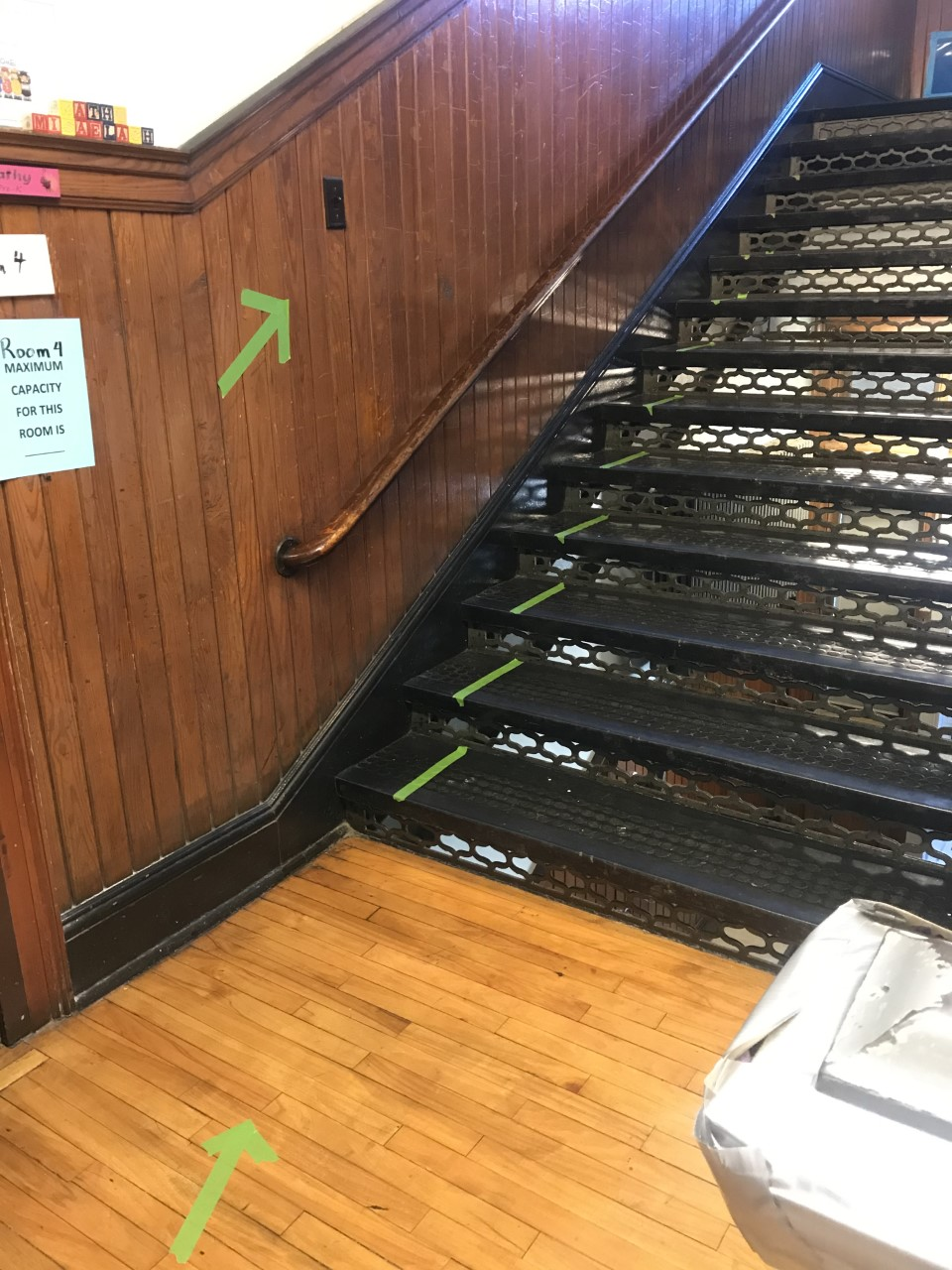 [Speaker Notes: We have two stairwell – we are using one set to go up and the other to go down and will continue to limit having multiple group in the hall-way together.]
Preparing the environment
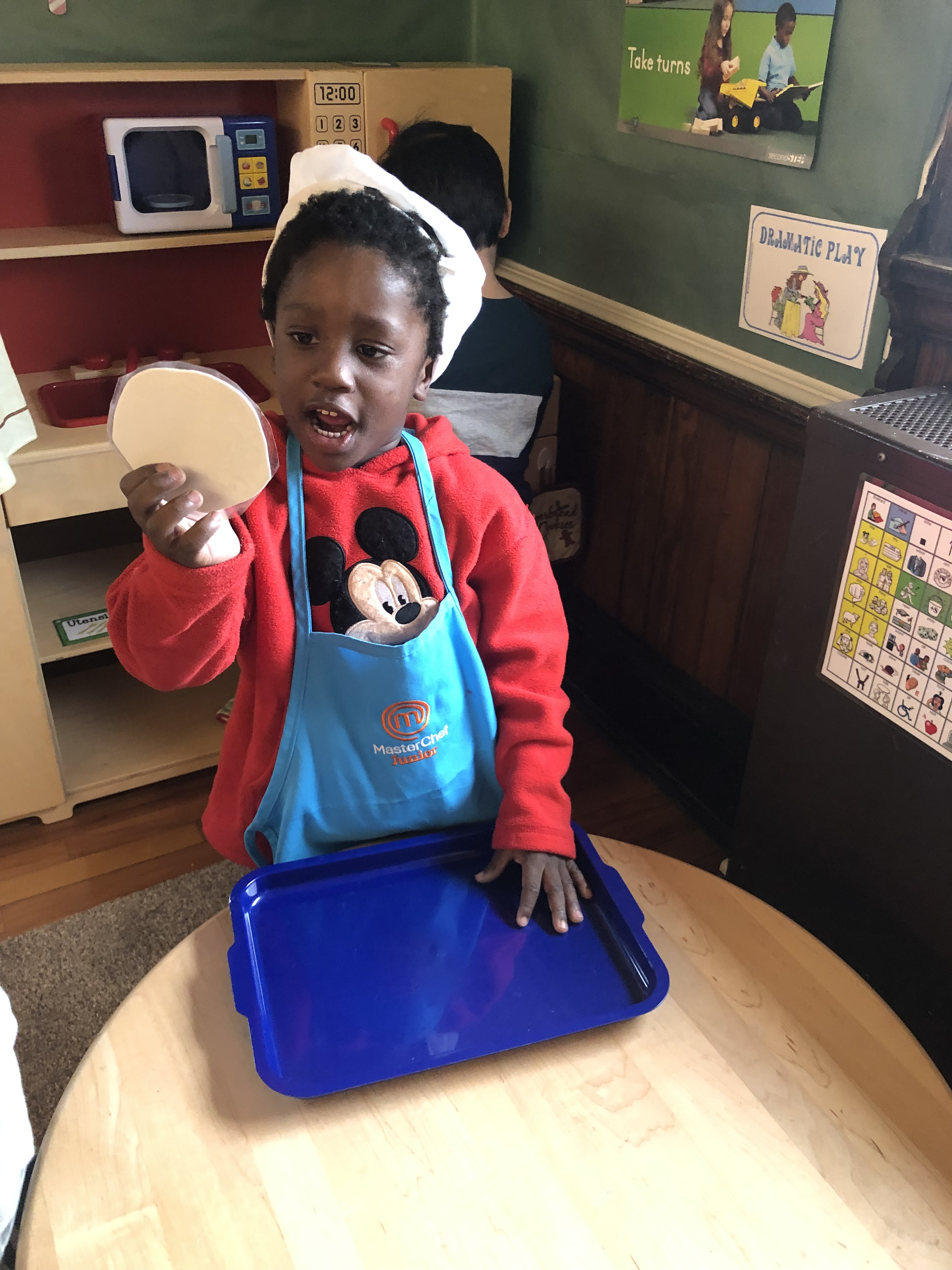 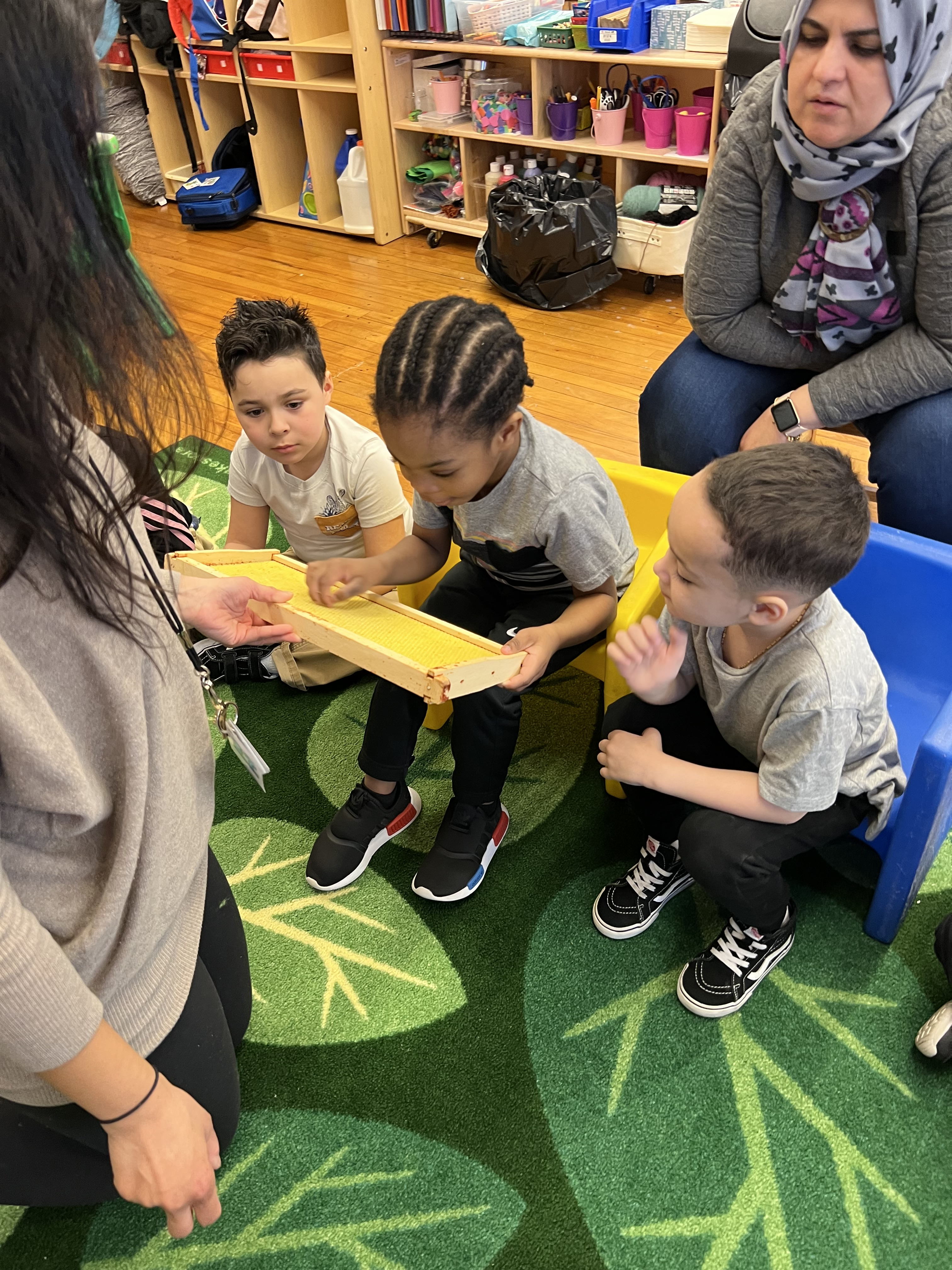 Intentionally design classrooms
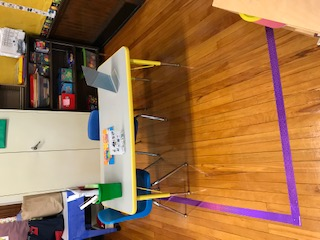 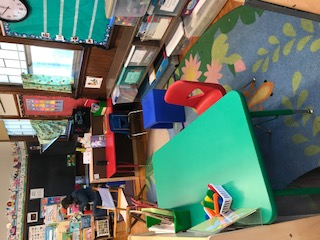 Center time opportunity to practice new skills
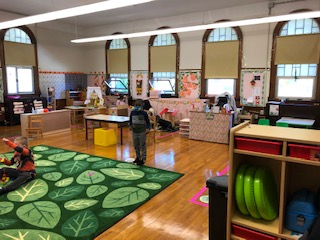 [Speaker Notes: As you can see we do are best to maintain three feet distance between students when possible and have created traffic patterns and bath room schedule to avoid groups from cross contamination. 

Lunches are served in classrooms and there is assigned seating for meals. 

One of the routines we have added during covid is the wash, play, and switch center routine for shared materials.]
Down …..
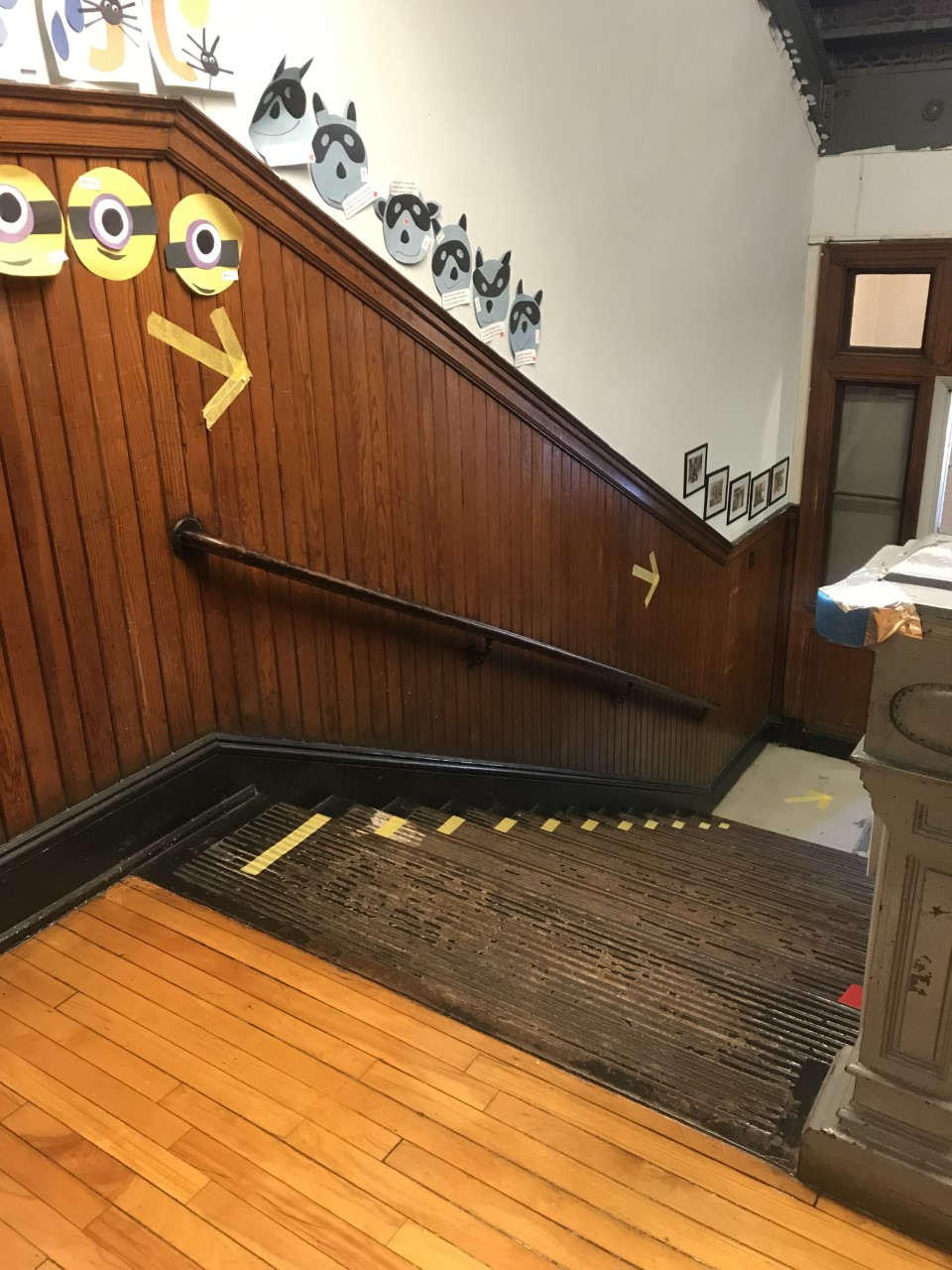 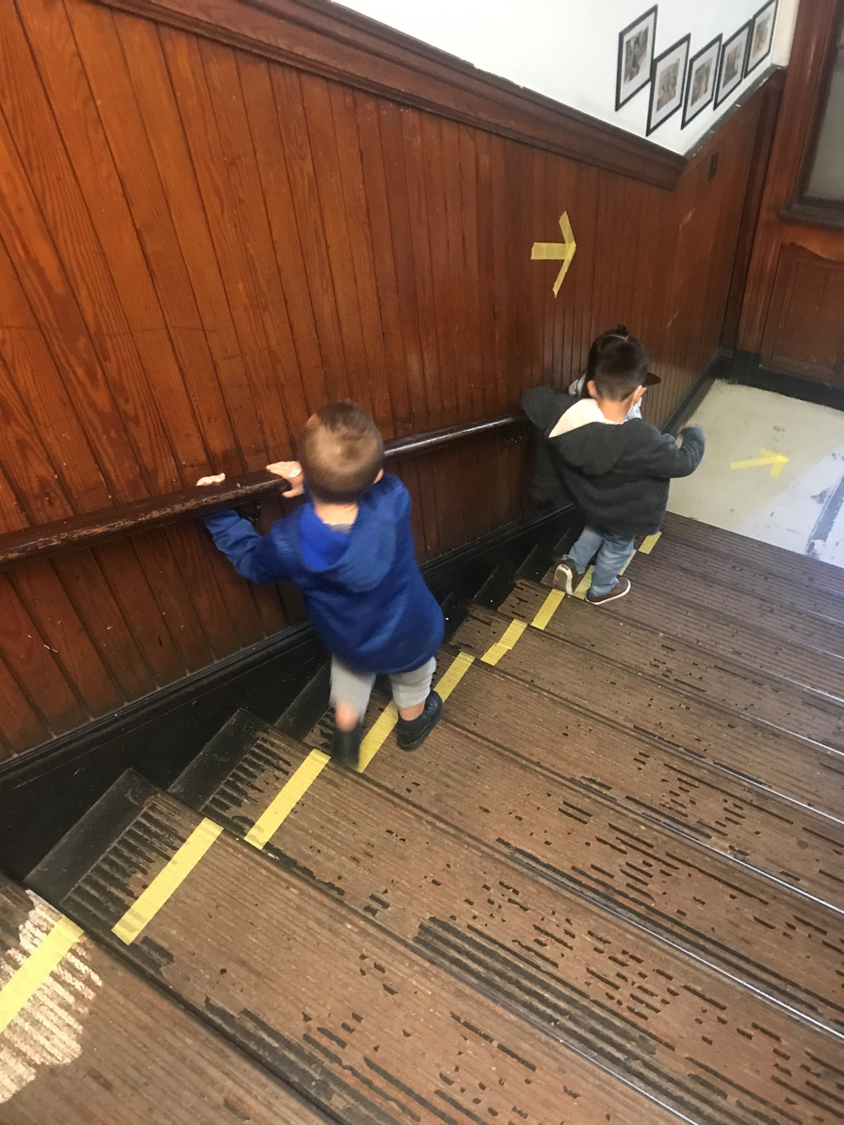 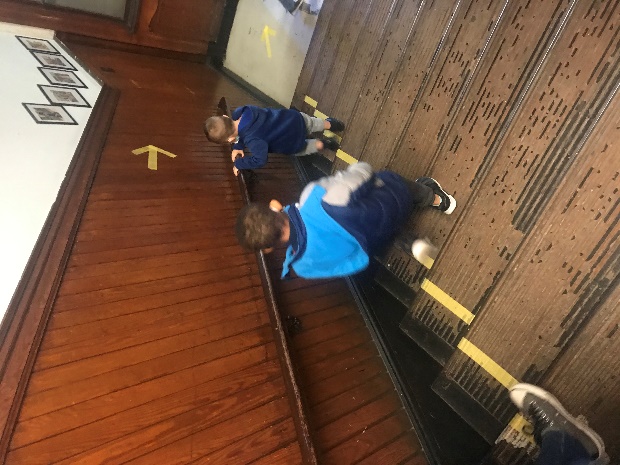 And  Out…..
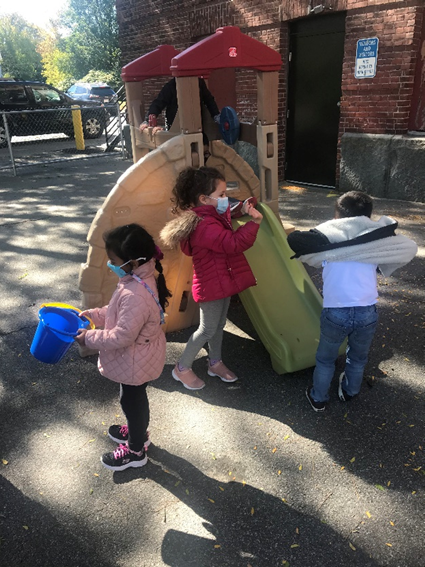 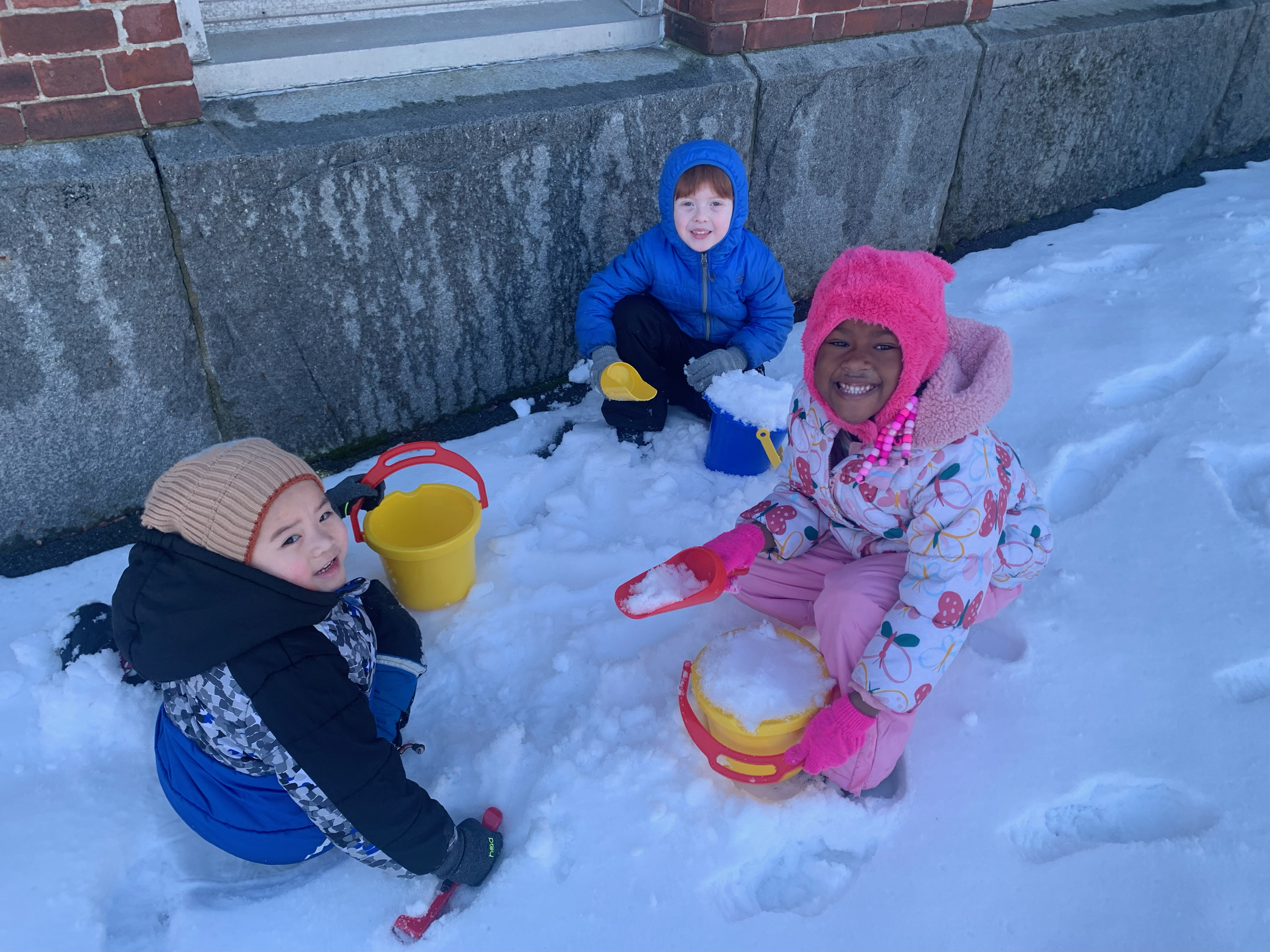 Sample Preschool Schedules
14
Masking Wearing (Not an issue)
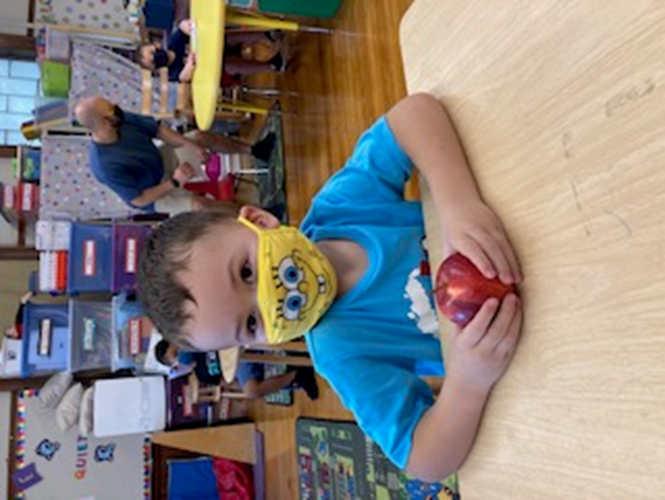 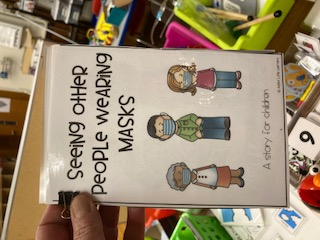 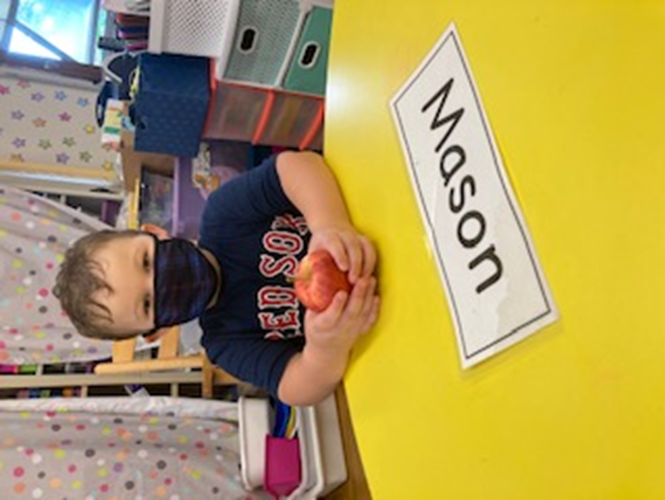 Rest time
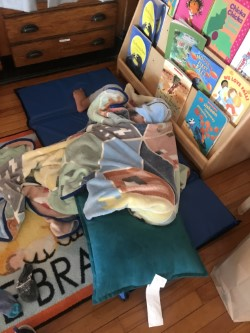 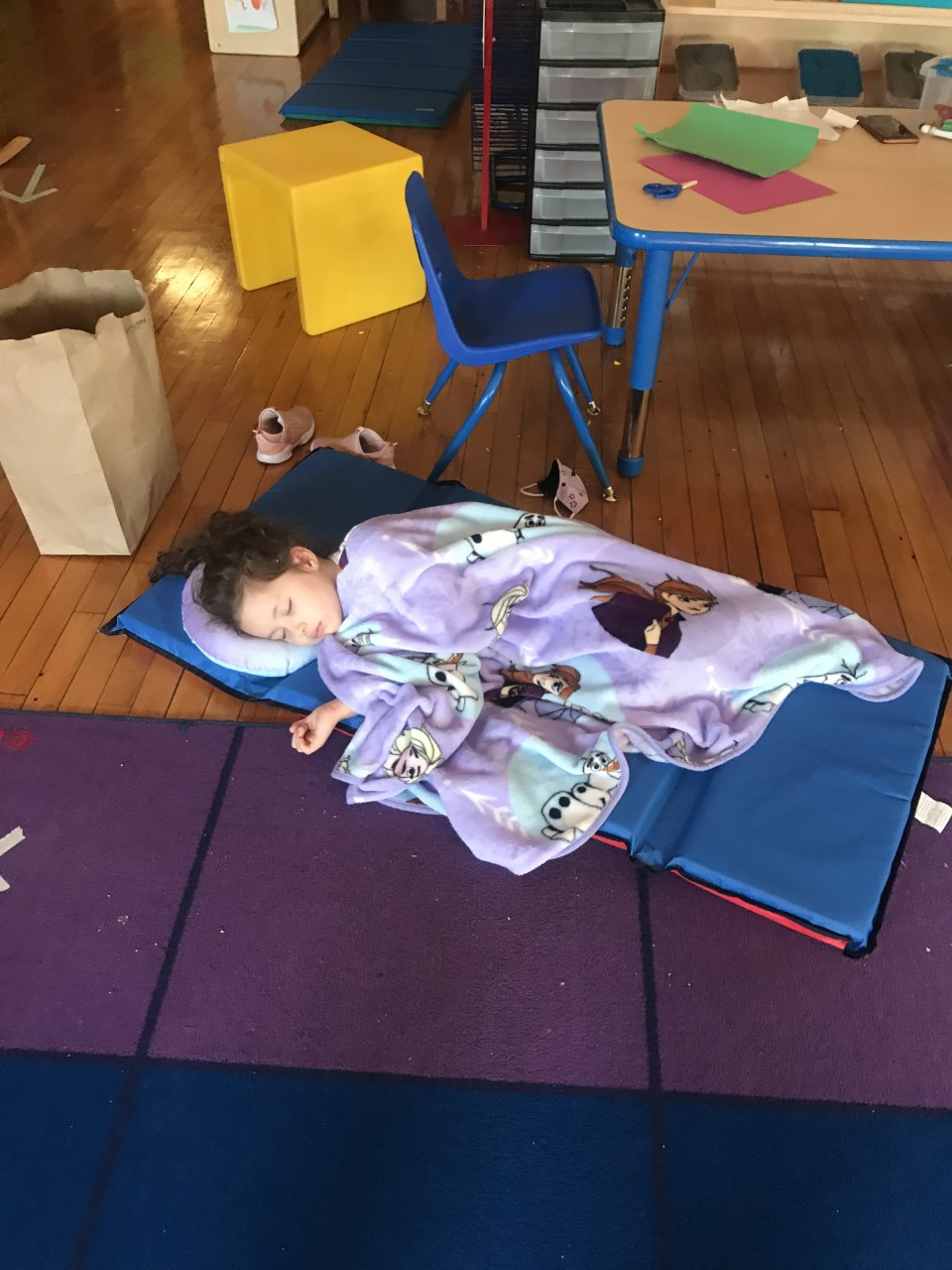 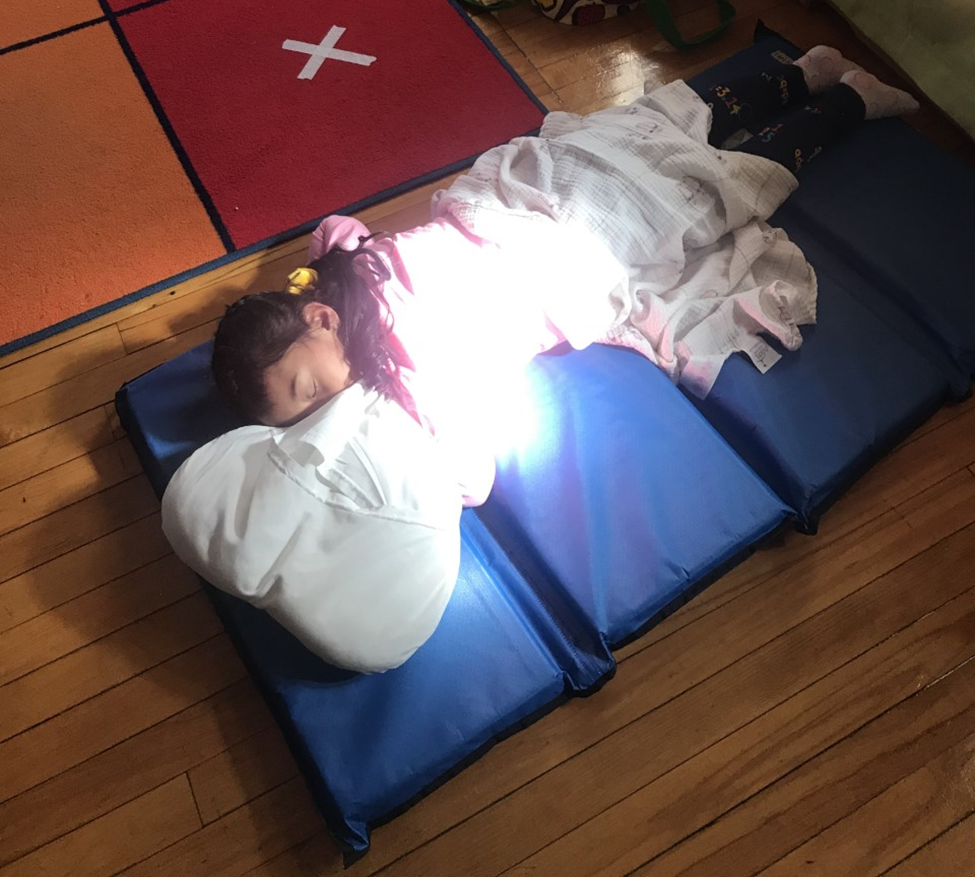 Dismissal
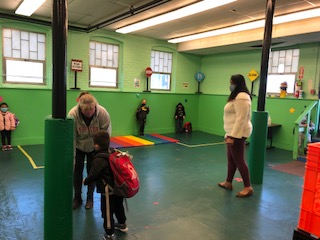 Going home….
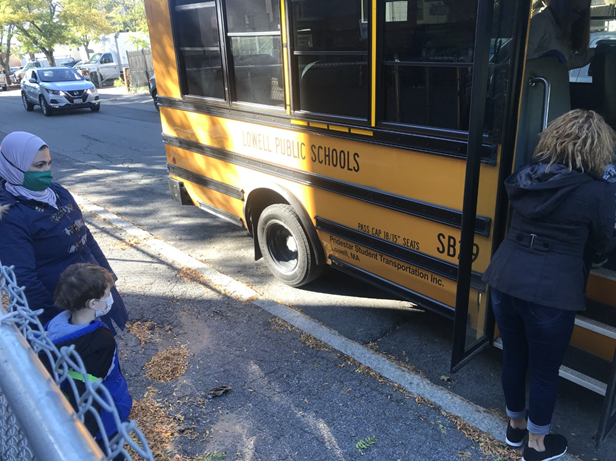 What does your child need?
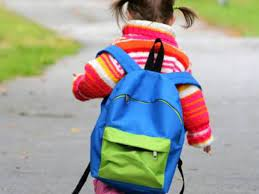 Backpack
Extra set of clothes that matches the season
Layers of clothes 
Home - School Folder
Lunch or snacks from home (optional)
Water bottle (optional)
Diapers as needed (if applicable)
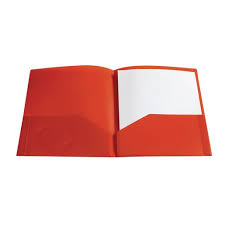 Forming family partnerships
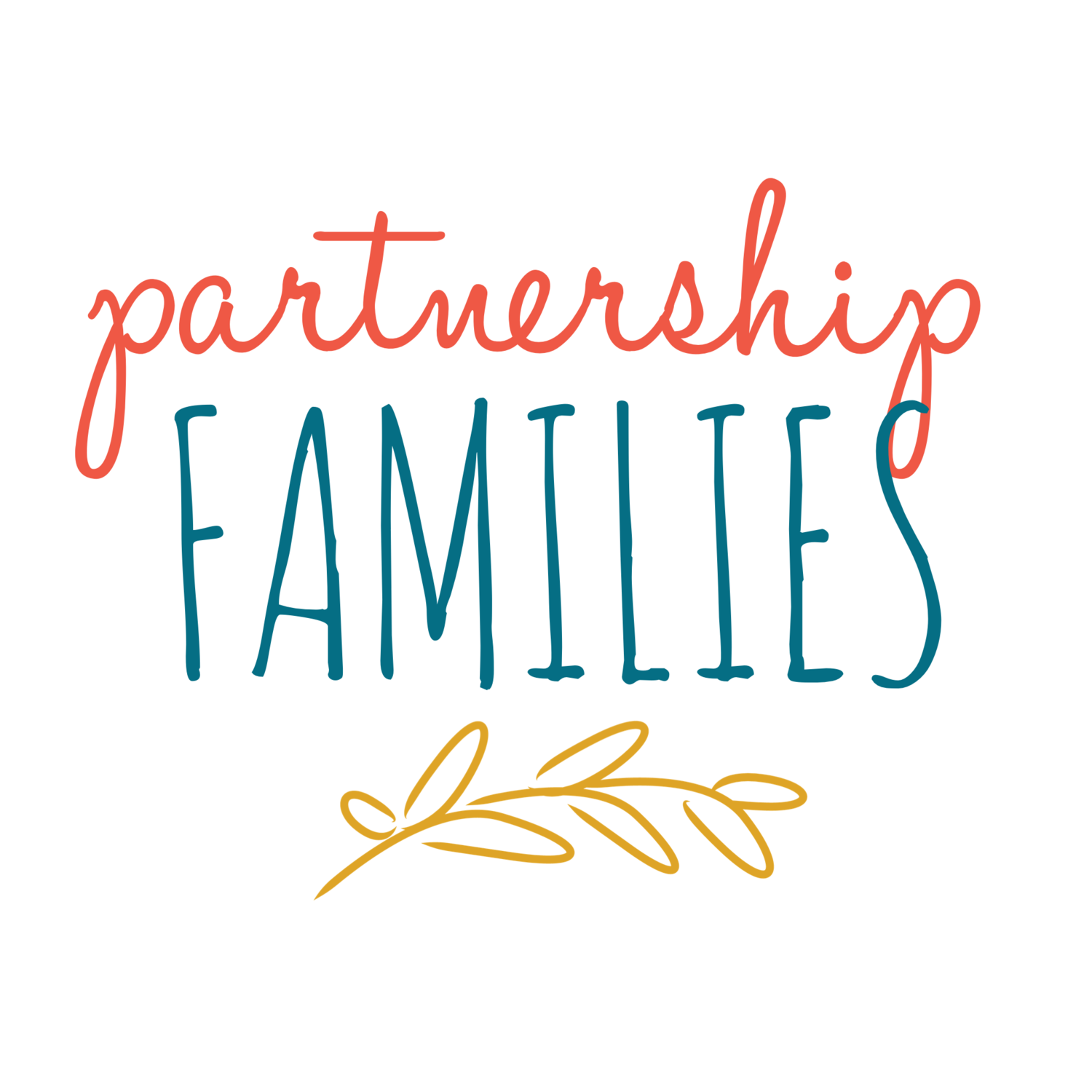 ASQ opportunity to share expertise
Family conference twice per
Sharing ideas suggestion box
Teachers, Social Worker, & others available for meeting upon request
CFCE contact
Communication
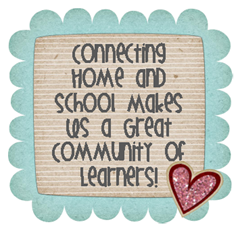 Connect –Ed Calls
Email
Phone calls
Conferences
Class DoJo
Newsletters
Website
Visiting the School
CSA Open House - August 28, 2023 at 2:30 PM
Open House ALL – August 30, 2023 10:00 -11:00 AM or 1:00 -2:00 PM
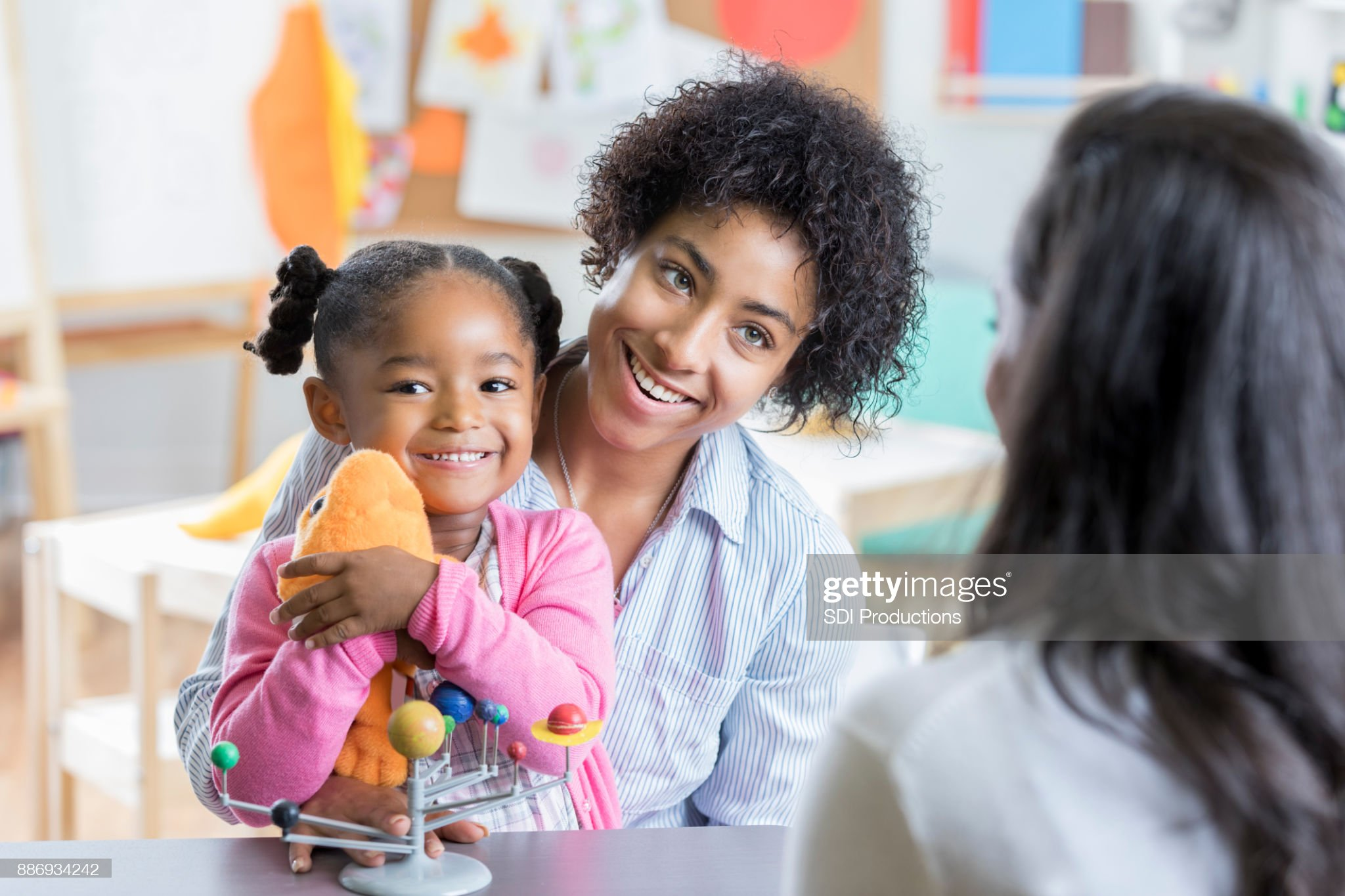 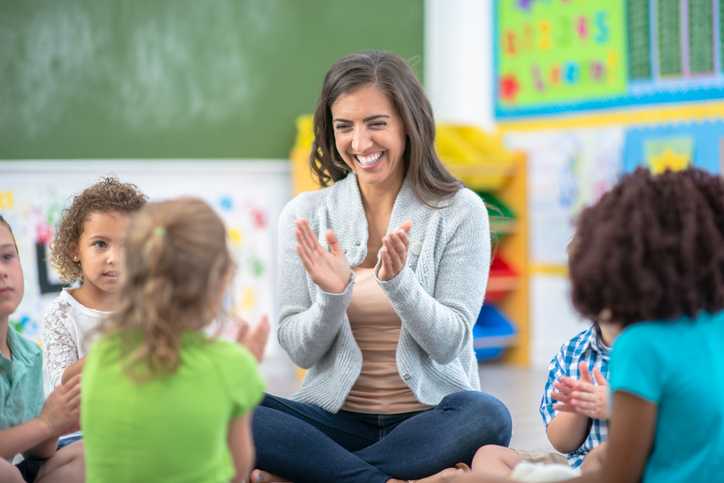 [Speaker Notes: Subs and all visitors must sign in at the door and in the office.  As you enter the building we ask that all sanitize their hands.]
Open House and Family Coffee
September 28, 2023 
10:00 -10:30 AM
OR
5:00 to 5:30 PM
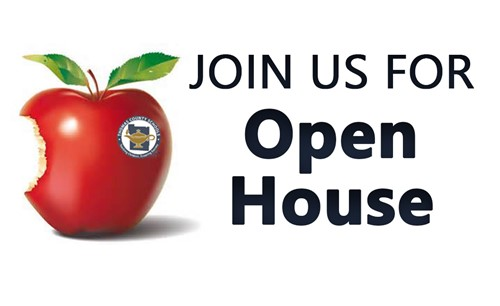 School Site Council
School Site Councils - https://www.lowell.k12.ma.us/domain/2459
September 28, 2023

Schedules dates for
October 
November 
January – June based on those participating
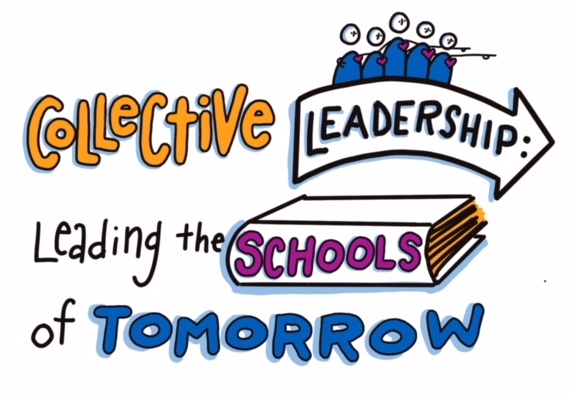 [Speaker Notes: Looking for parent leaders]
Parent Teacher Organization
Plan activities to promote a sense of community
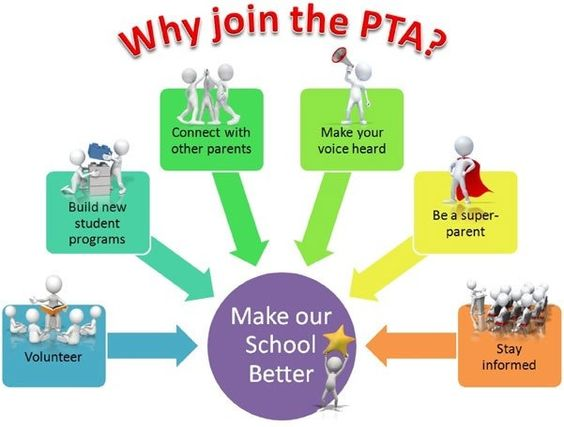 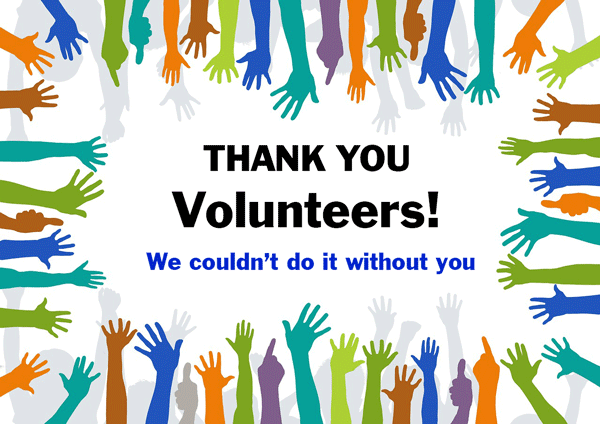 Questions and Feedback
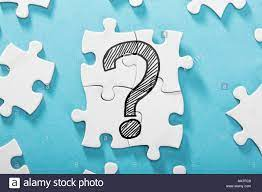 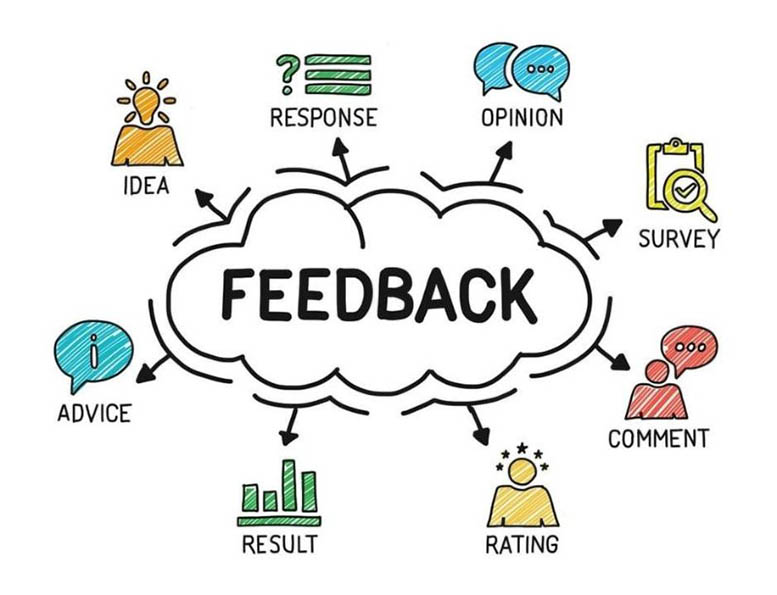 [Speaker Notes: Questions

Feedback 
We want hear from you.
Please give suggestions for improvement]